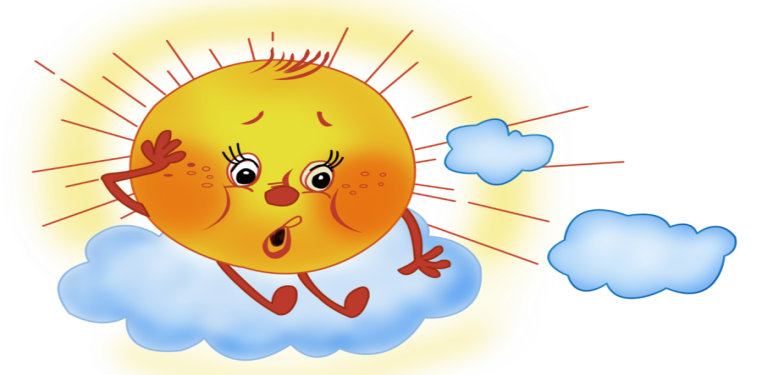 Мелкая моторика дома
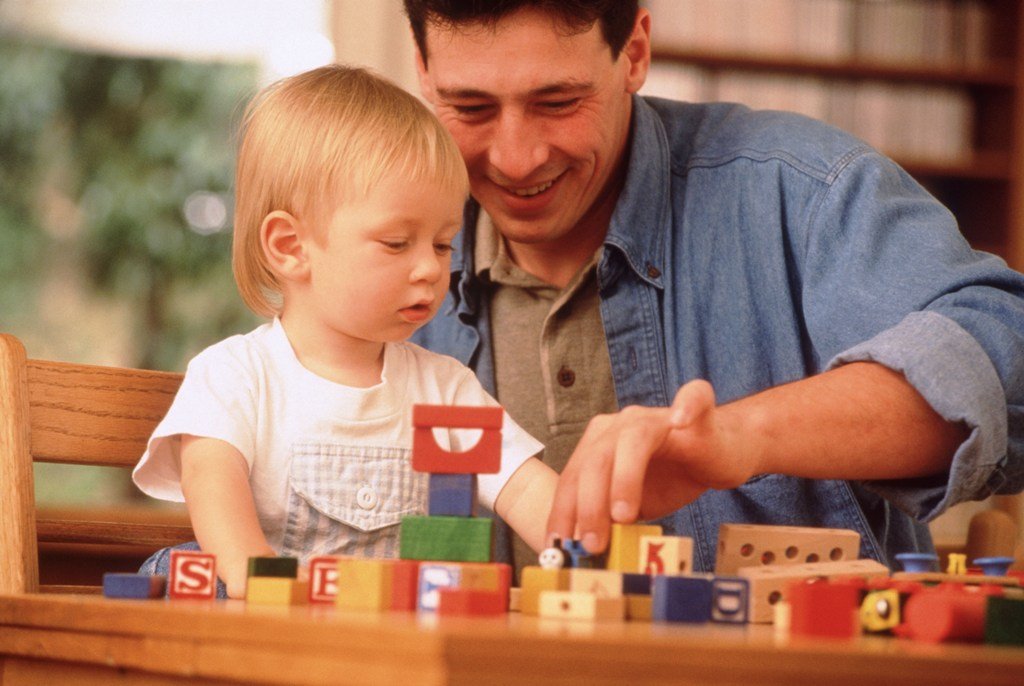 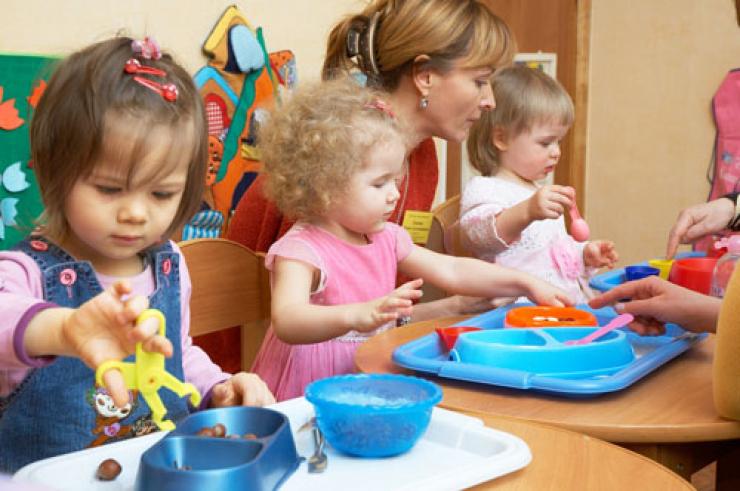 Подготовили : Бабикова Галина Ивановна
Почему так важно для детей развитие мелкой моторики рук?
Формируем графические навыки
Совершенствуем зрительно-моторную координацию «глаз-рука», развиваем навыки точного копирования.
Развиваем действовать по словесным инструкция
Стимулируя тонкую моторику и активизируя   соответствующие отделы мозга, мы улучшает работоспособность и облегчает работу по формированию речемыслительной деятельности.
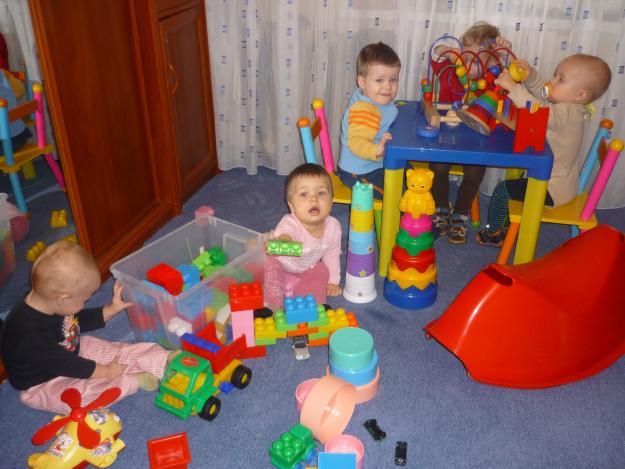 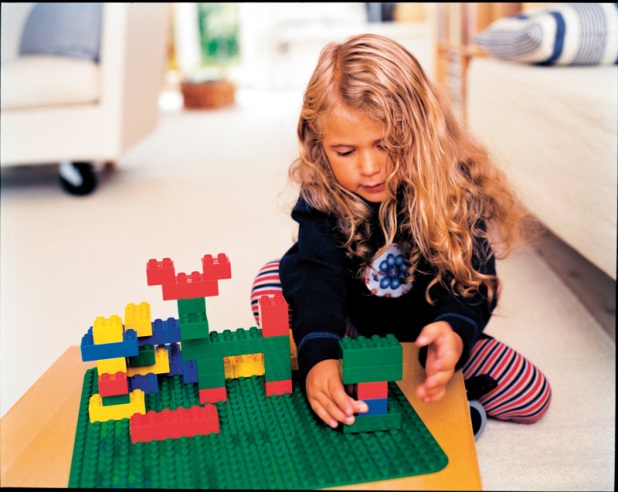 Разные виды ручного труда
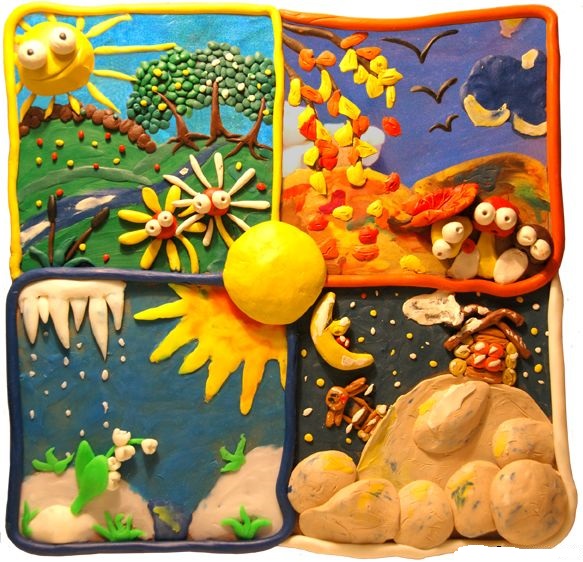 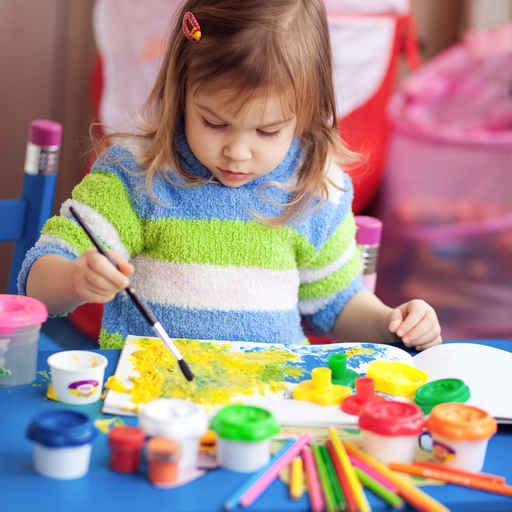 Игры с использованием природного материала-составление узоров, поделок, силуэты животных, фруктов и.т.д.-развивают:

Внимание
Совершенствует сенсомоторику
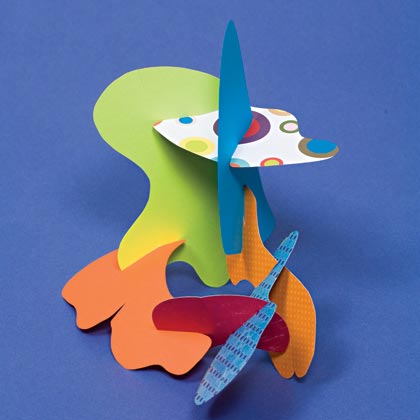 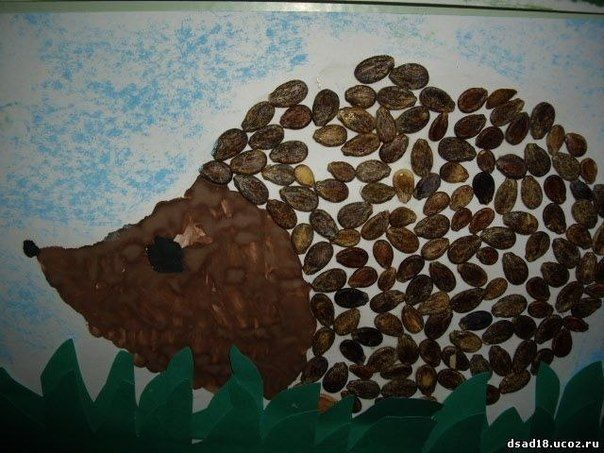 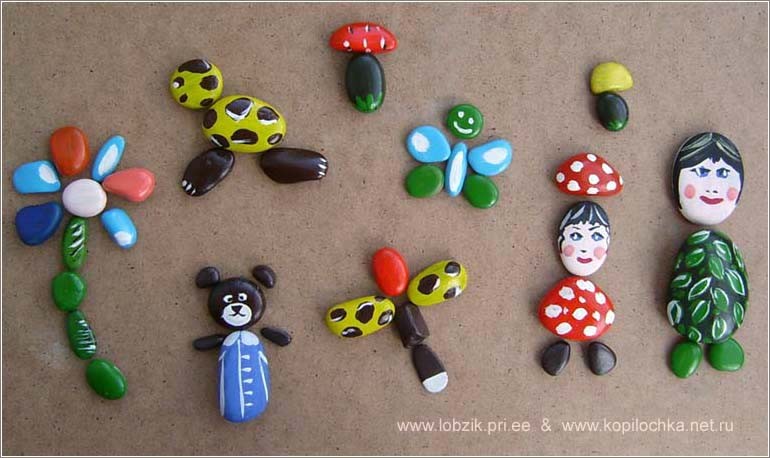 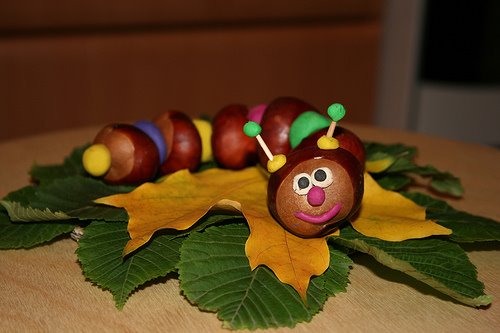 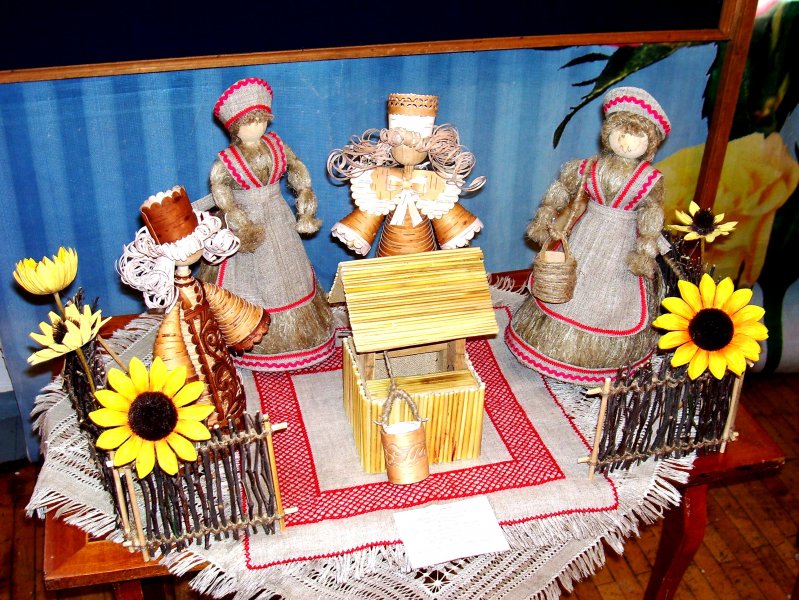 Поделки из природного материала


Театр «Пальчиков»
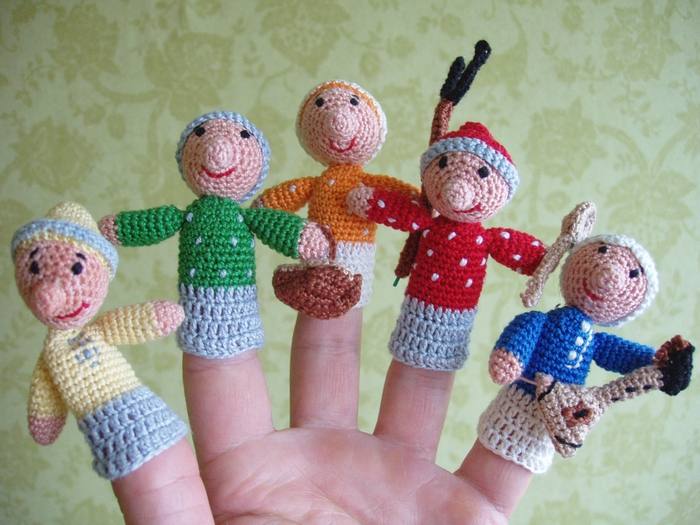 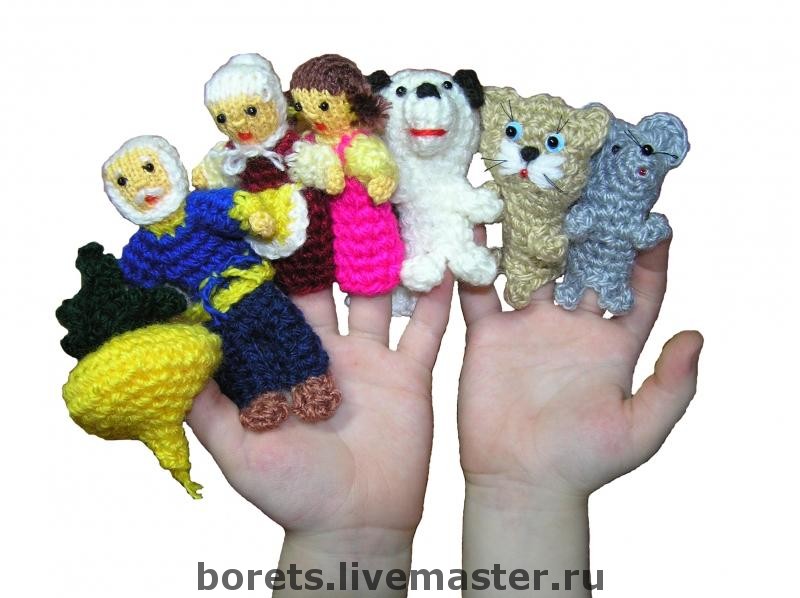 Плетение, пришивание пуговиц, застегивание и растегивание, шнуровка, пазлы –  способствуют :
Развитию глазомера и координации движений пальцев
Произвольного внимания    Наблюдательности
Памяти      Сообразительности        Терпения
Настойчивости 
Доводить дело до конца
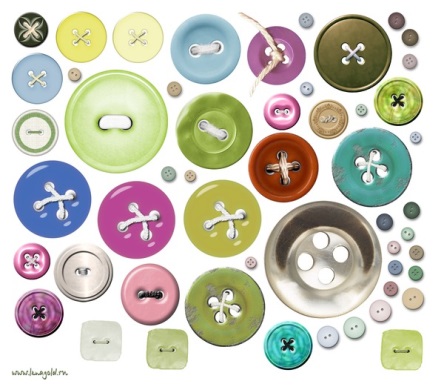 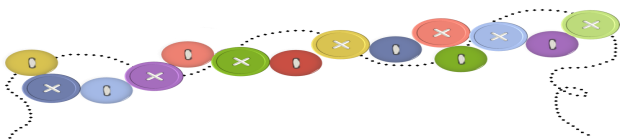 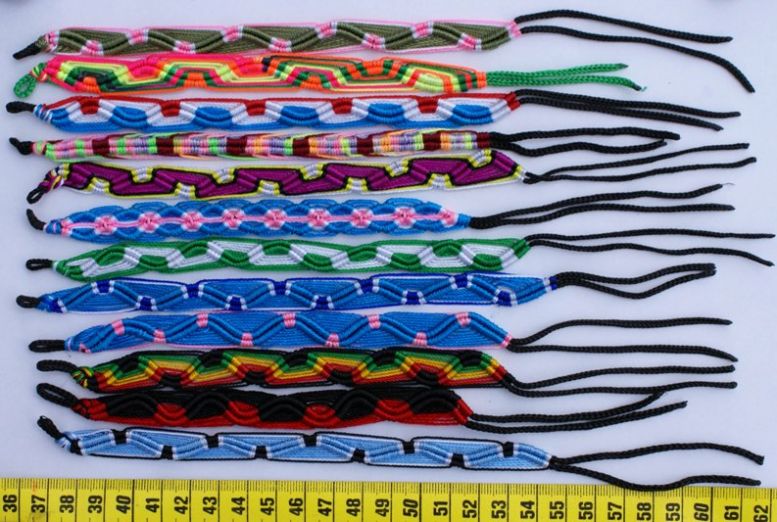 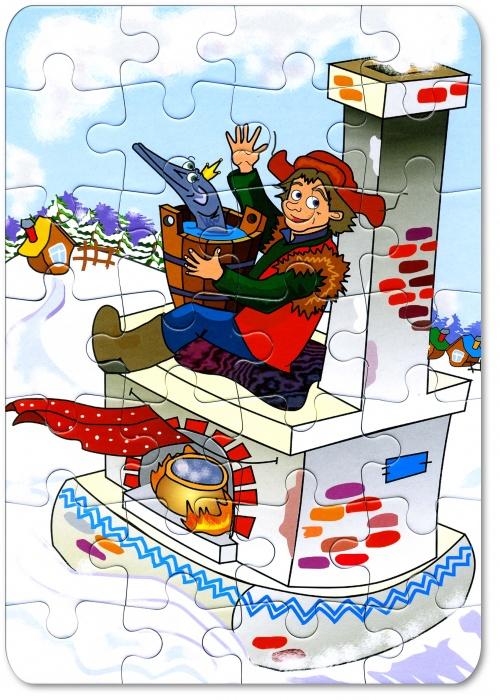 Игры с разными видами круп:
 гречка, рис, овес, манка;
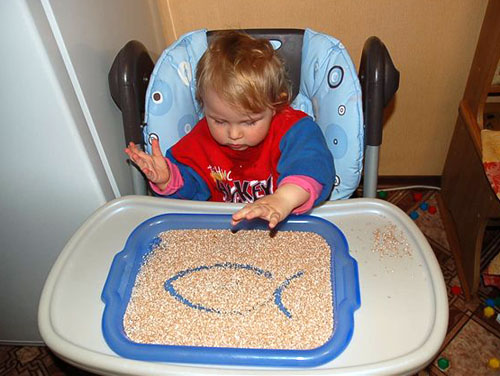 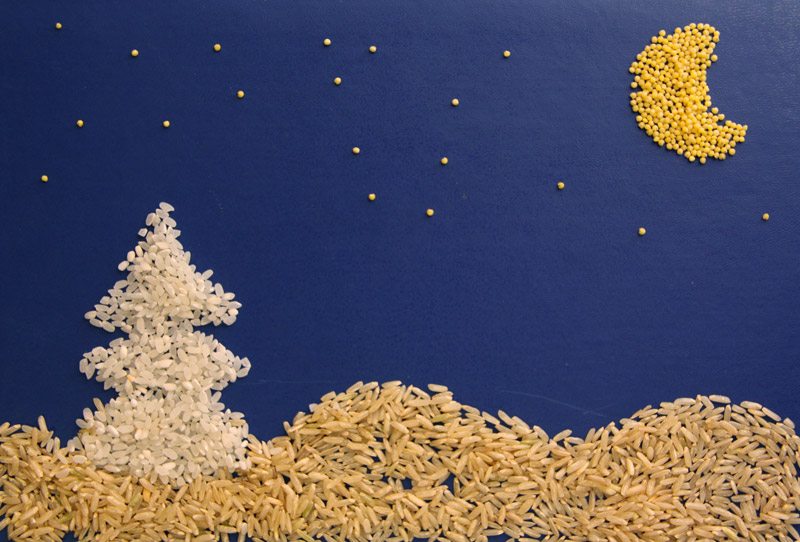 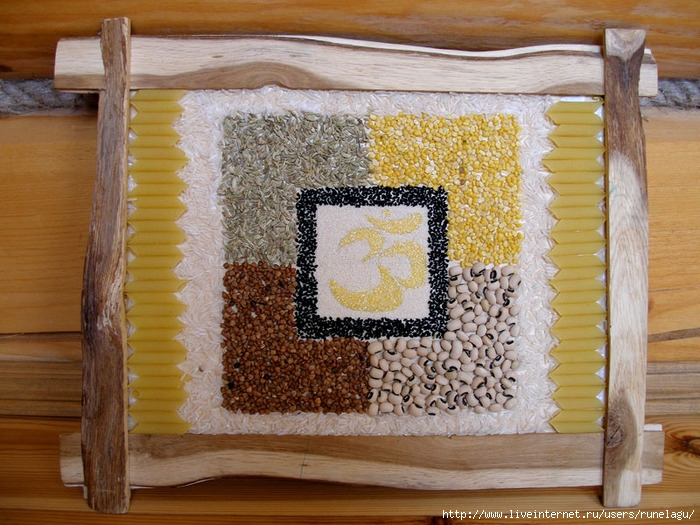 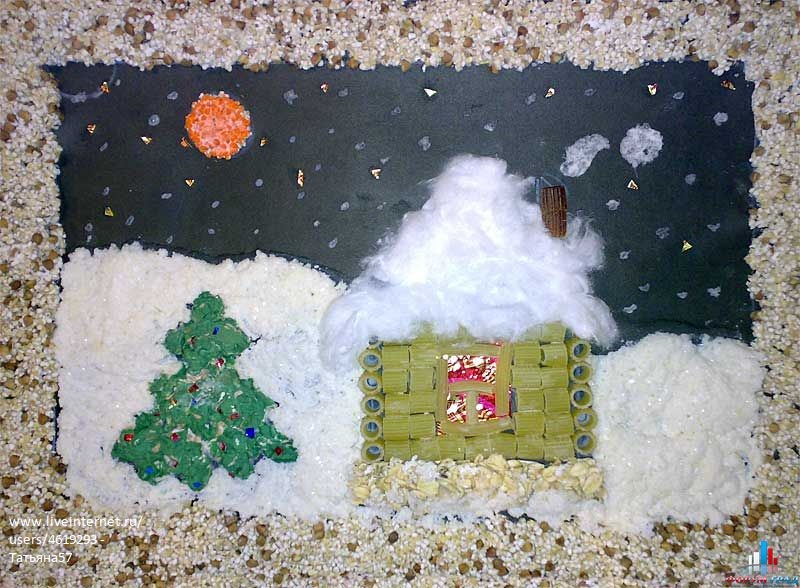 Игры с прищепками, разноцветными пробками, тканью, разной посудой
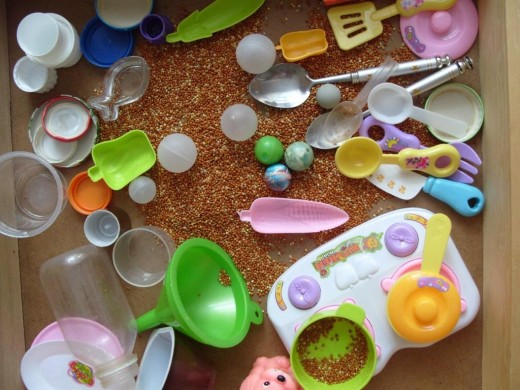 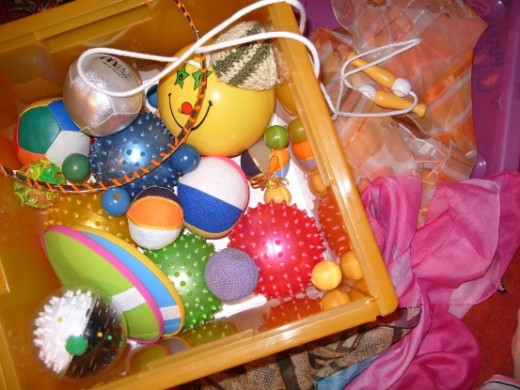 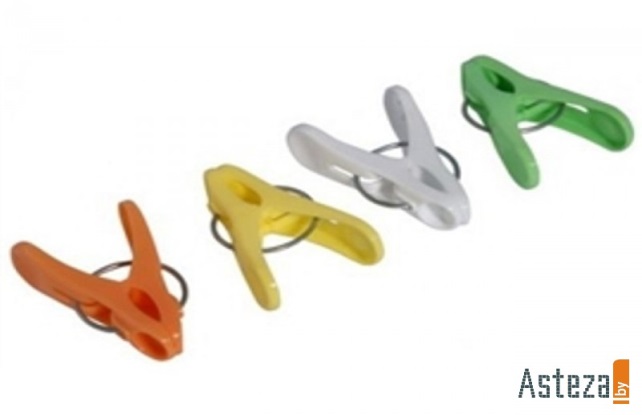 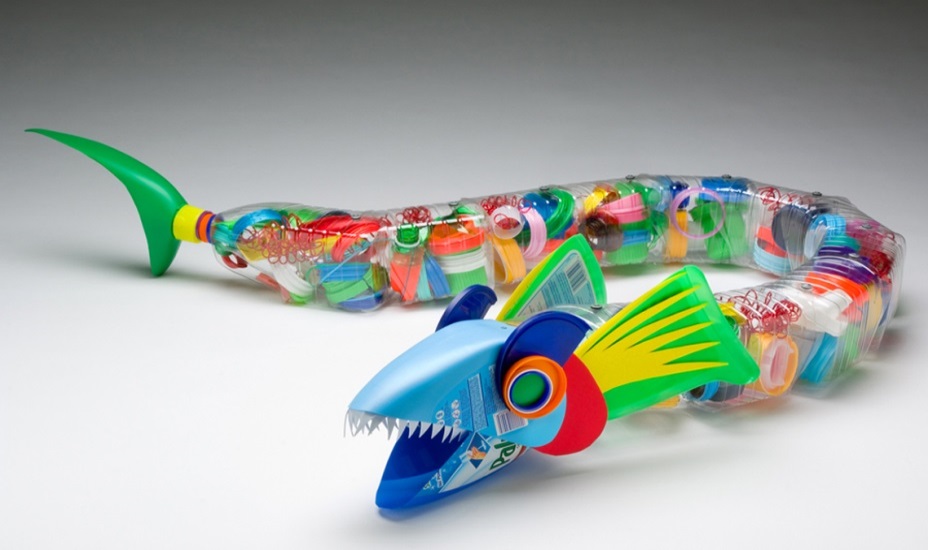 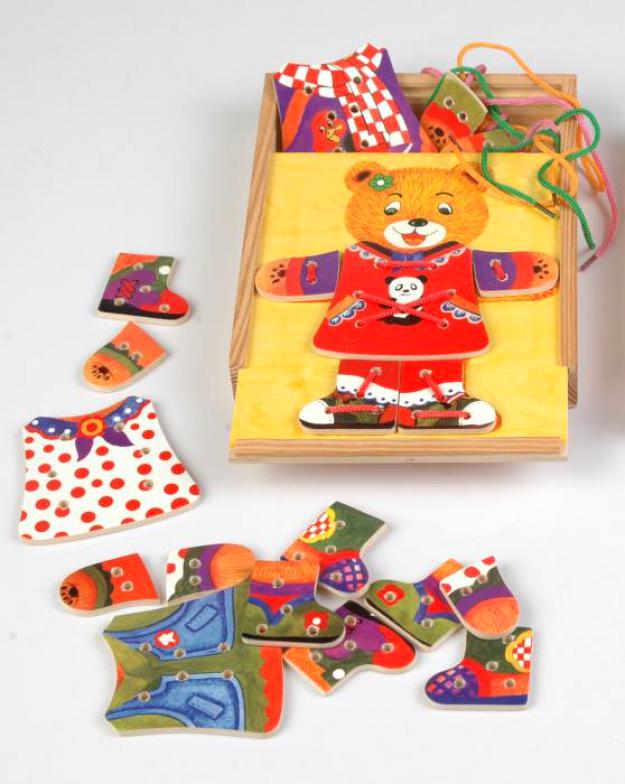 Чем выше двигательная активность пальчиков, тем лучше речь малыша . 
Пальчиковые игры, 
игра«Клубочки»(размотай и замотай),
игры с цветными палочками, изготовление бус, закручивание гаек,
вырезанию из журналов и газет различных иллюстраций.
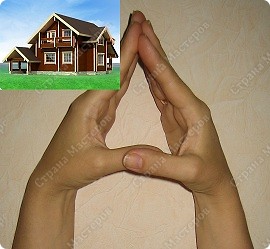 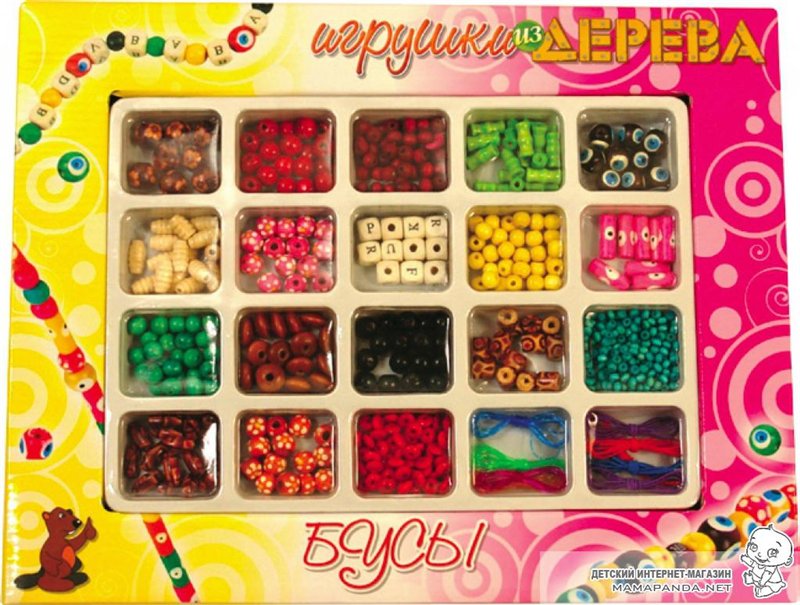 Литература для родителей
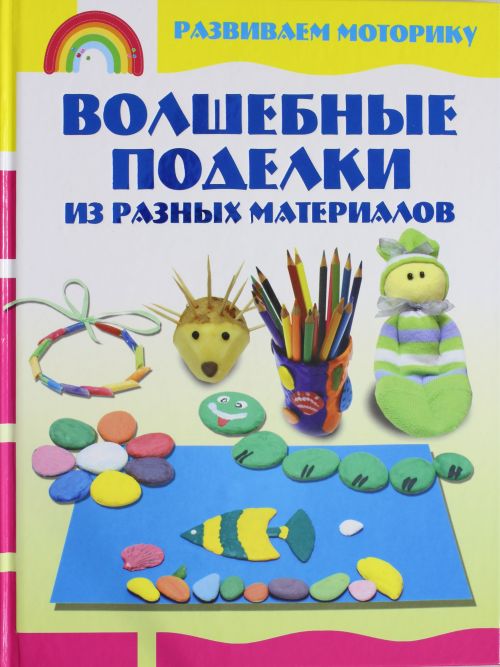 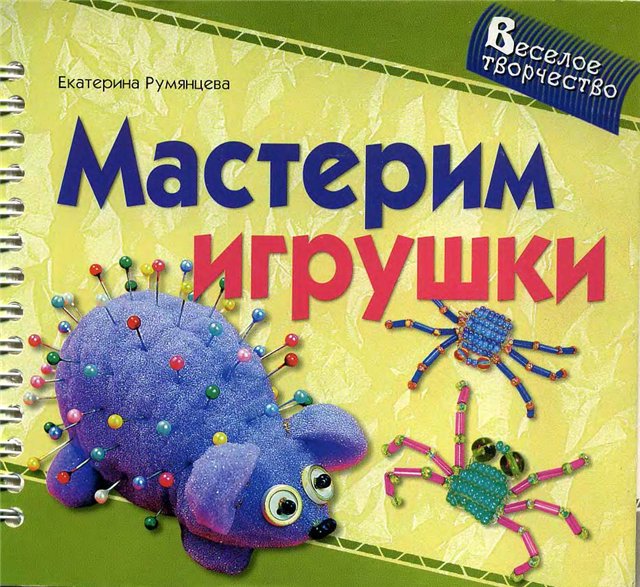 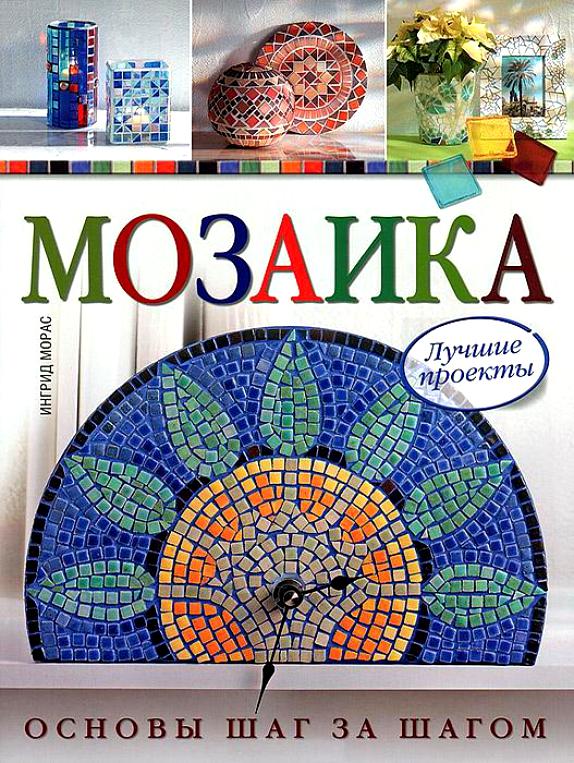 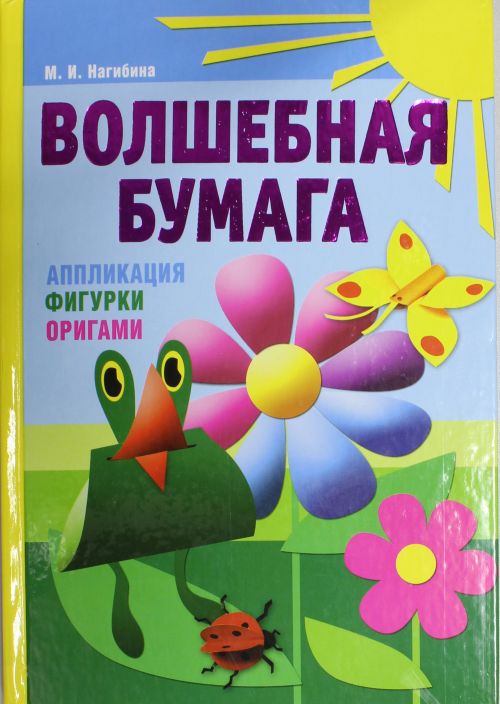 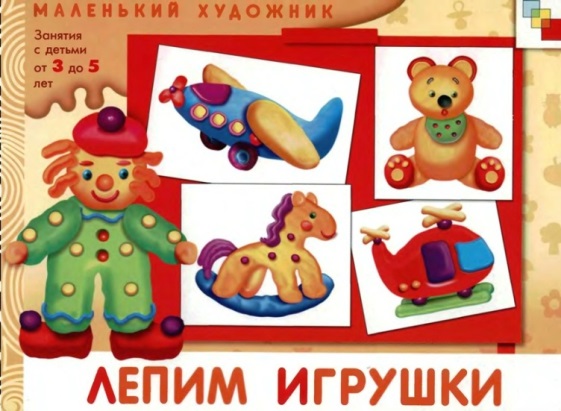 Напомним: 
чем раньше будет начата работа по развитию мелкой моторики, тем раньше она  принесет свои плоды, тем проще ребенку  , развиваться и овладевать новыми умениями.
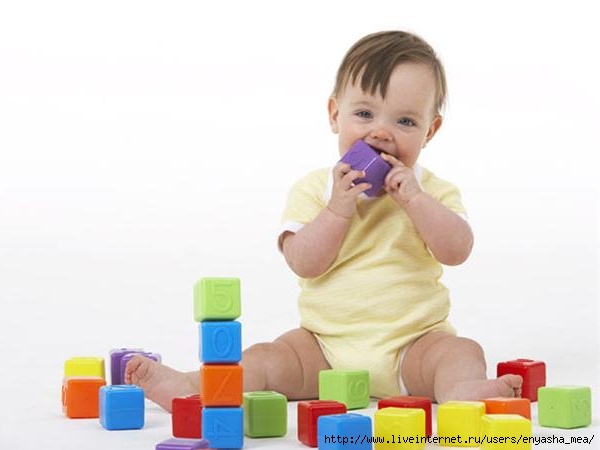 Спасибо за внимание